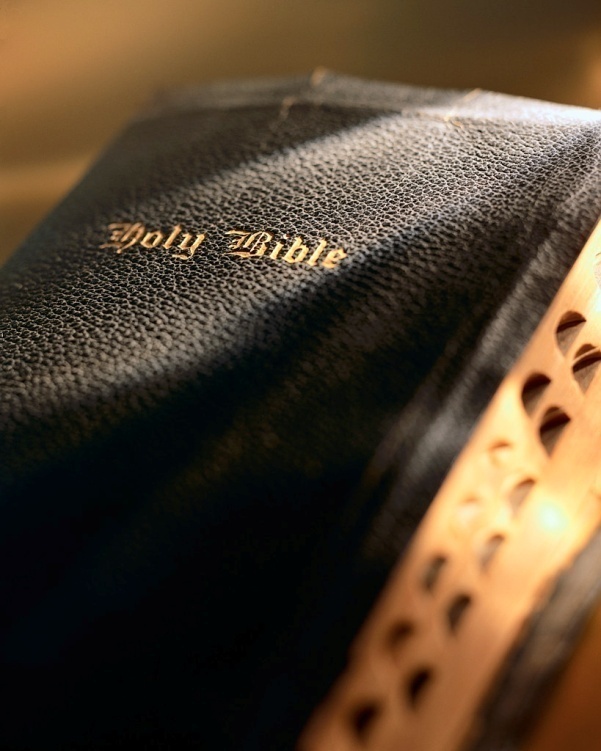 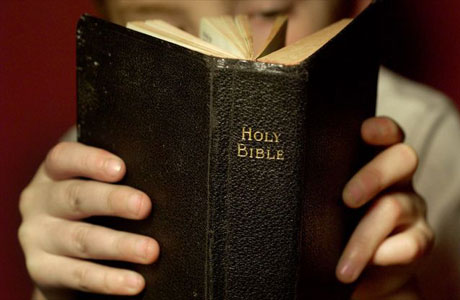 Overcoming Sin (10):  PrejudiceGalatians 3:26-29
Introduction
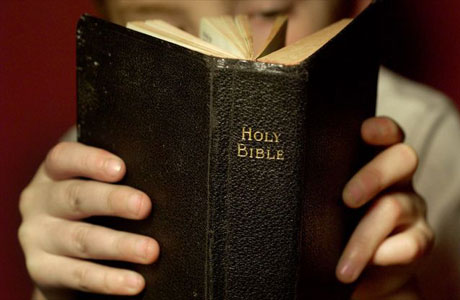 Prejudice:
A judgment or opinion formed before the facts are known; a preconceived idea, favorable or, more likely, unfavorable.
A judgment or opinion held in disregard of facts that contradict it.
Suspicion, intolerance, or irrational hatred of other races, creeds, religions, occupations, etc.
3
Introduction
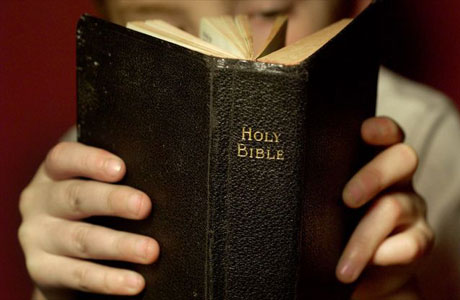 A prejudiced person:
Makes up their mind without knowing the all the facts, and often, without caring about the facts.
Engages in willful ignorance and conceit resulting in wickedness, hatred, injustice, violence, and sometimes death.
Violates the second greatest commandment and the “Golden Rule”:  Matt. 7:12; 22:39
4
Biblical Examples of Prejudice
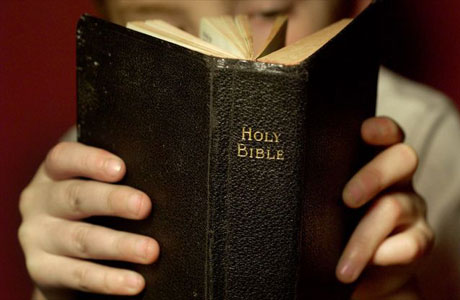 Prejudice is not new: 
Egyptians vs. Hebrews:  Gen. 43:32
Jews vs. Samaritans:  Jn. 4:9
Jews vs. Gentiles:  Acts 10:28
Pharisees vs. publicans:  Lk. 18:9-14
Against Nazareth:  Jn. 1:43-46
5
The Results of Prejudice
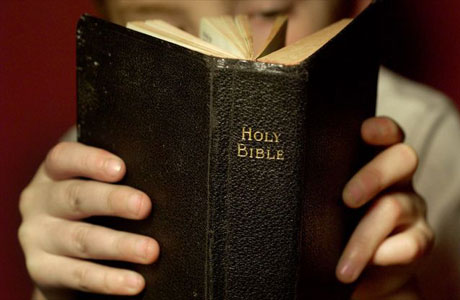 It closes a man’s eyes to the truth: 
Caused many to dismiss Jesus as the Messiah:  Matt. 13:14-15
Many are trapped in religious error due to prejudice.
Some Christians exhibit prejudice; make judgments without weighing all the facts.
The battle for lost souls is a battle fought in the minds of men:  2 Cor. 10:4-5; Jas. 1:21
6
The Results of Prejudice
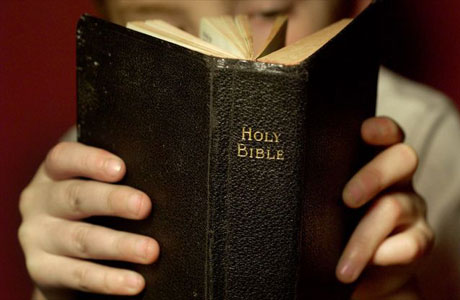 It breeds dishonesty: 
“An honest man in error, when he learns the truth, will either cease to be in error or cease to be honest.”
Some people resort to dishonesty to perpetuate their prejudice:  Matt. 27:63; 28:11-15
The Jews were so blinded by prejudice they ignored the facts and killed Jesus anyway.
7
The Results of Prejudice
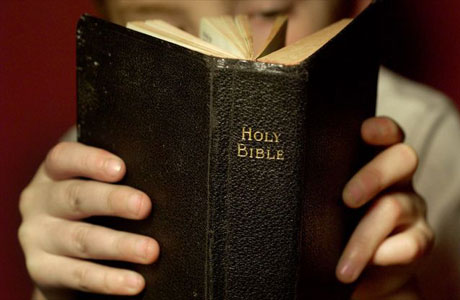 It leads to hypocrisy: 
New Testament reveals many Jewish Christians had a hard time accepting Gentiles into the church:  Gal. 2:11-13
Peter acted as a hypocrite and influenced otherwise faithful brethren to do the same:  Gal. 2:13
8
The Results of Prejudice
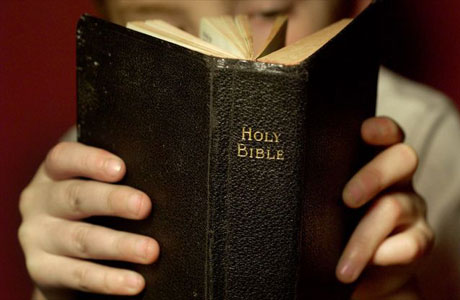 It leads to anger: 
Recall when God called Jonah to preach to the people of Nineveh?  Jonah 1:2
Jonah despised the idea of helping those folks repent:  Jonah 1:3
Jonah was angry when the Ninevites repented:  Jonah 4:1-3
Do we make the same mistake as Jonah?
9
The Results of Prejudice
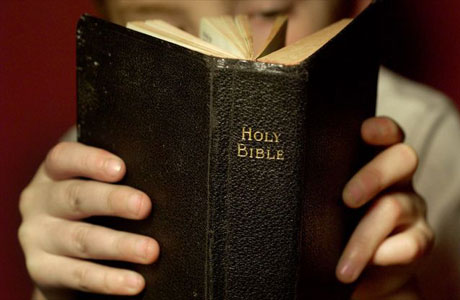 It is a sin: 
James identifies it as such!  Jas. 2:1-9
Some were treating the poor much different than the rich.
Do we treat some different than others?
Such attitudes bring shame upon us.
10
How to Overcome Prejudice
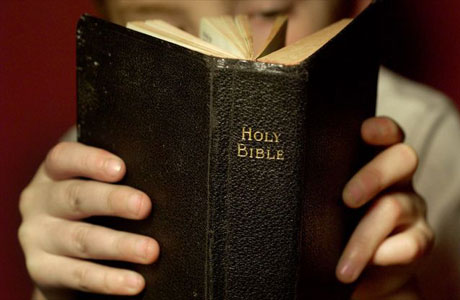 Remember God is not prejudiced: 
God is not a respecter of persons!  Rom. 2:11
We’re all in the same boat spiritually speaking:  Rom. 3:23; 6:23
God cares about an individual’s faith and obedience not trivial things like nationality, skin color, education, social standing, etc.  Acts 10:34-35
God’s desire must be our desire!  1 Tim. 2:3-4
11
How to Overcome Prejudice
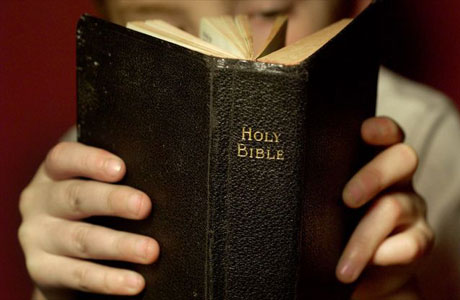 Remember the gospel is not prejudiced: 
The “Great Commission” is for everyone!  Matt. 28:19; Mk. 16:15-16
Heaven’s invitation is to “whosoever”:  Rev. 22:17
No man can judge another to be unworthy of the gospel; one accepts or rejects the gospel of his own free will:  Acts 13:46
12
How to Overcome Prejudice
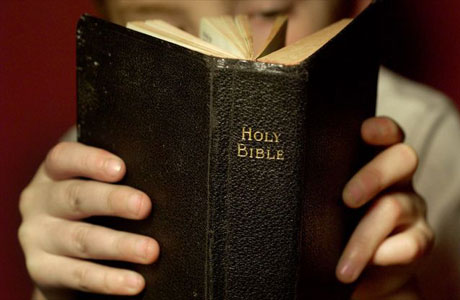 Remember the cross is not prejudiced: 
Our Lord’s death reconciled two groups who were formerly enemies:  Eph. 2:14-16
There are no racial, economic, social, or gender distinctions “in Christ”; no one has an advantage over another!  Gal. 3:26-29
Can’t cling to the cross while harboring prejudice in our heart!
13
How to Overcome Prejudice
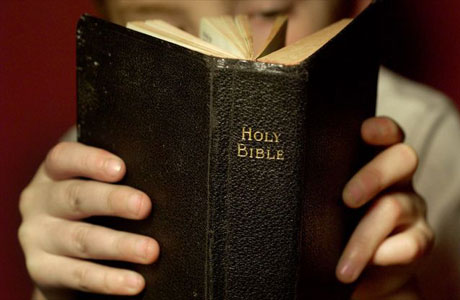 Learn to love all men: 
Recall the second greatest commandment?  Matt. 22:37-40
Remember MLK’s words?
Isn’t that how you want people to judge you; especially from a spiritual standpoint?
Isn’t that pretty much the “Golden Rule” in practice?  Matt. 7:12
14
How to Overcome Prejudice
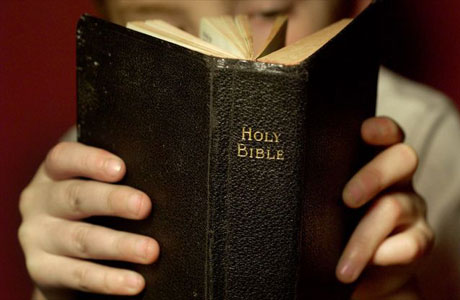 Learn to look upon the heart: 
Look upon the hearts of men just like the Lord does:  1 Sam. 9:2 vs. 1 Sam. 16:7
God does not consider many of the factors we do when He judges people!
Be careful in criticizing others as you are criticizing God’s handiwork.
15
How to Overcome Prejudice
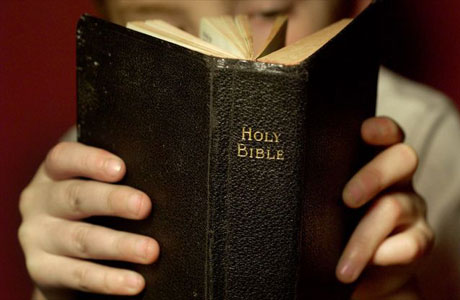 Get the facts before judging others: 
Prejudice makes judgments before gathering and analyzing all of the facts:  Prov. 29:20
Our judgments about others must be “fact based.”  Prov. 18:17
We must make “judgments,” but they must be free of prejudice!  Jn. 7:24
16
How to Overcome Prejudice
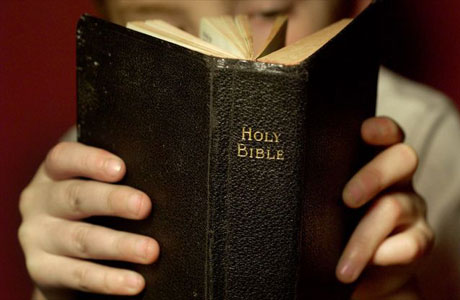 Be willing to change our minds: 
Philip asked Nathanael to rethink his prejudice:  Jn. 1:46
Nathanael was willing to change his mind when he gave due consideration to the facts:  Jn. 1:47-49
We need to imitate Nathanael; take the time to get the facts and allow the facts to guide our judgments.
17
Conclusion
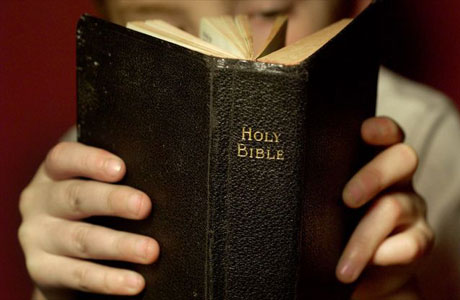 Prejudice is a sin contrary to God’s nature, the universal appeal of the gospel, the work of the cross, and the demands of true love.
It has no place in a Christian’s life:  Jn. 7:24
Remember:  overcoming this, and any, sin requires conscious effort!
18